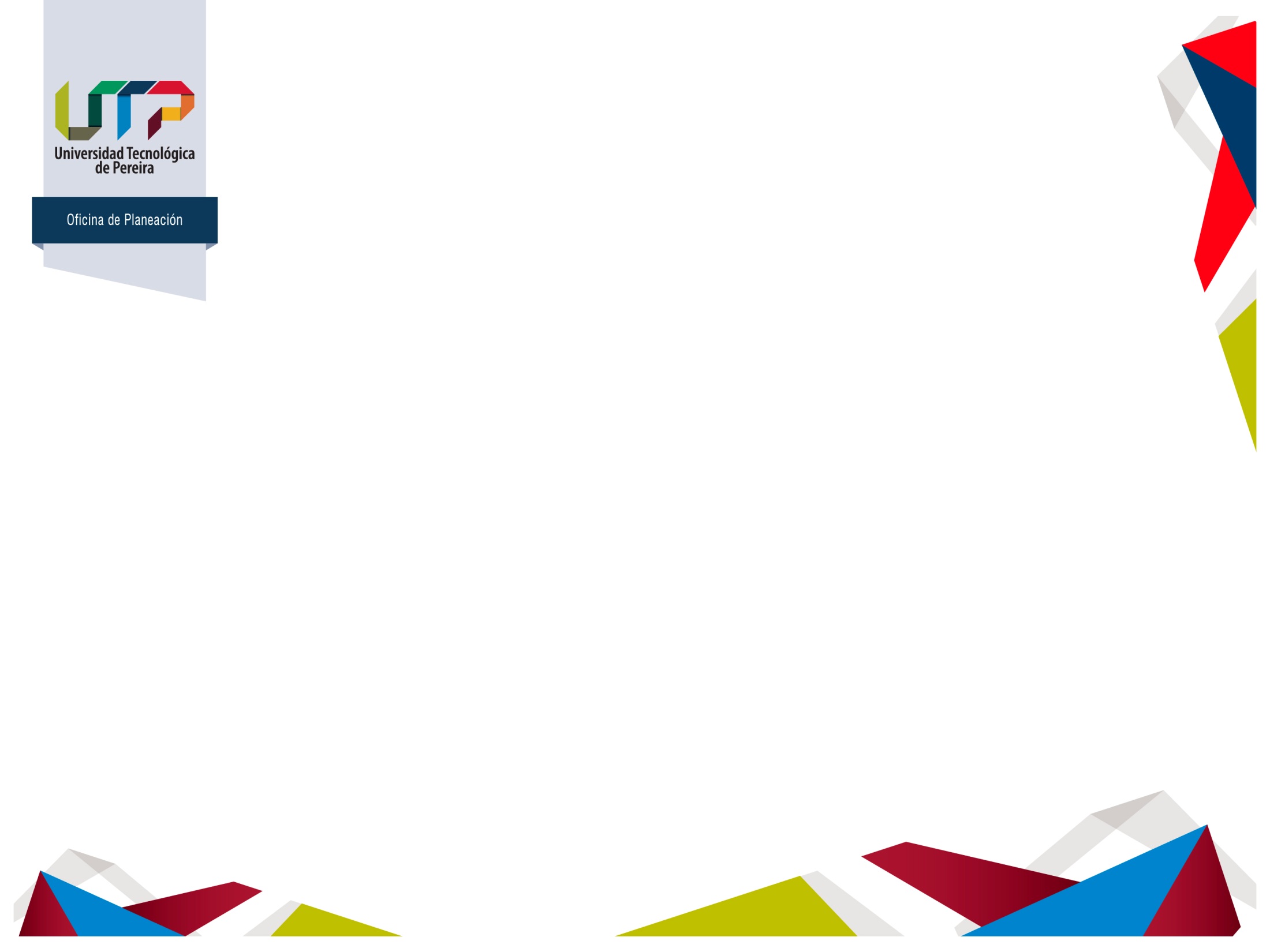 RUTA DE ACTUALIZACIÓN PROYECTOS PDI 2018 - 2019
OFICINA DE PLANEACIÓN
Abril de 2017
Agenda
Introducción.
Objetivo.
Antecedentes.
Ruta metodológica.
Insumos de trabajo.
Aprobación ruta.
INTRODUCCIÓN
En diciembre de 2014, se elige nuevo Rector con un plan de Gobierno 2015-2017, inicia un proceso de construcción del Plan Nacional de Desarrollo 2015-2018 y el Consejo Nacional de Acreditación CNA emite los nuevos lineamientos de acreditación institucional; dado lo anterior fue necesario realizar una revisión y actualización al direccionamiento estratégico proyectado al 2019 y a los proyectos que forman parte del Plan de Desarrollo Institucional.

Si bien el direccionamiento estratégico es del largo aliento, con la administración actual se hizo una modificación en el horizonte de formulación de los proyectos institucional, ajustándolo a los periodos Rectorales (3 años), de tal manera que esto permita incluir las apuestas de cada Rector en el PDI y garantizar su articulación.

Por lo anterior, se presenta la ruta de formulación, ajuste y/o actualización de los proyectos institucionales para el período 2018 – 2019. Para esta vigencia, la actualización queda a dos (2) años debido a que en el año 2019 termina el horizonte del plan de desarrollo institucional e inicia la formulación de uno nuevo.
OBJETIVO
Realizar el ajuste a los proyectos institucionales en el horizonte 2018 – 2019, para cada uno de los objetivos institucionales del PDI y el proyecto transversal de comunicaciones
RUTA METODOLÓGICA ACTUALIZACIÓN DE PROYECTOS
Realización y entrega de ajustes finales

Julio 10 al 14 de 2017
Actividades posteriores
Agosto – septiembre 2017
Enero 2018
Febrero – Marzo 2018
Febrero – Marzo 2018
INSUMOS
1. Insumos Institucionales
Estadísticas e indicadores UTP
Fichas de proyectos PDI 2016 - 2017 (Información técnica y financiera).
Acciones de gestión facultades
Informe de seguimiento al Plan de Mejoramiento Institucional corte 2016.
Articulación planes de desarrollo Vs. PDI 2009 - 2019

2. Insumos del contexto:
Plan Nacional de Desarrollo 2015-2018.
Planes de Desarrollo Pereira (2016 – 2019) – Risaralda (2016 – 2019) 
Plan Regional de Competitividad.
Índice departamental de competitividad - 2016
Plan departamental de CTI. 
Prospectiva Pereira 2032.
Prospectiva Risaralda 2032.
Lineamientos de Acreditación Institucional 2015 - CNA
Informe Índice de Ciudades Universitarias – ICU 2017
Proceso de actualización proyectos PDI 2018 - 2019
Presentación ruta de trabajo y cronograma
Ficha de proyecto 2018 - 2019
Estadísticas e indicadores UTP
Fichas de proyectos PDI 2016 - 2017 (Información técnica y financiera).
Acciones de gestión facultades
Informe de seguimiento al Plan de Mejoramiento Institucional corte 2016.
Articulación planes de desarrollo Vs. PDI 2009 - 2019
Documento lineamientos financieros PDI
Lineamientos financieros para el presupuesto de los proyectos
Institucionales
Proyecciones presupuestales PDI 2018 - 2019
Insumos de trabajo
Plan Nacional de Desarrollo 2015-2018.
Planes de Desarrollo Pereira (2016 – 2019) – Risaralda (2016 – 2019) 
Plan Regional de Competitividad.
Índice departamental de competitividad - 2016
Plan departamental de CTI. 
Prospectiva Pereira 2032.
Prospectiva Risaralda 2032.
Lineamientos de Acreditación Institucional 2015 - CNA
Informe Índice de Ciudades Universitarias – ICU 2017
Del contexto
Documento final
Documento final de ajustes a los proyectos al PDI 2018 - 2019
Presentación final
Acuerdo CSU
GRACIAS